IX научно-практическая конференция
«Актуальные вопросы методики обучения химии»
«ХИМИЯ С ИНТЕРЕСОМ»:
ИЗ ОПЫТА РАБОТЫ ОБЪЕДИНЕНИЯ ДОПОЛНИТЕЛЬНОГО ОБРАЗОВАНИЯ
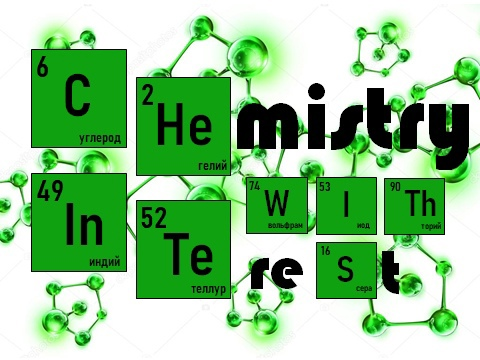 Иван Денисович Исаев,
педагог дополнительного образования
МОУ СОШ № 43 г. Твери
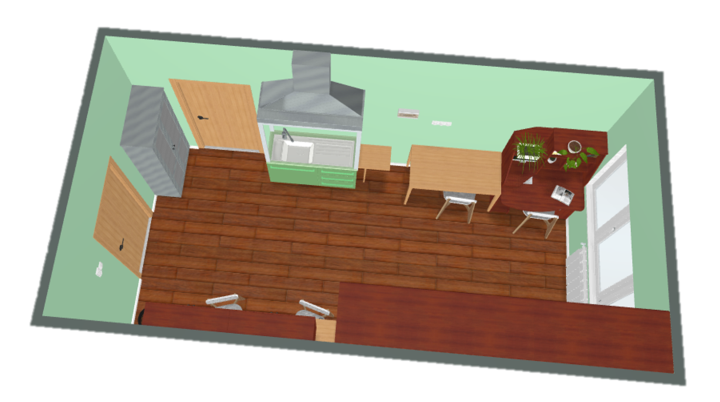 Тверь, 2022
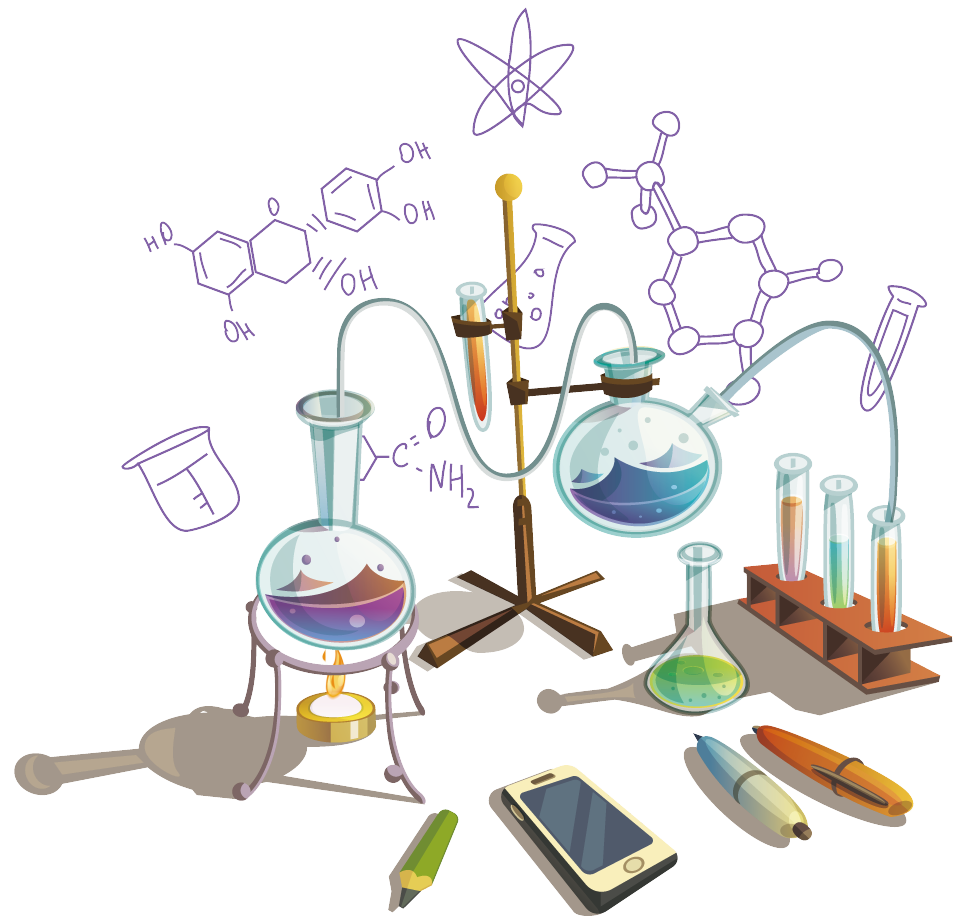 Химии никоим образом научиться невозможно, не видав самой практики и не принимаясь за химические операции

М.В. Ломоносов
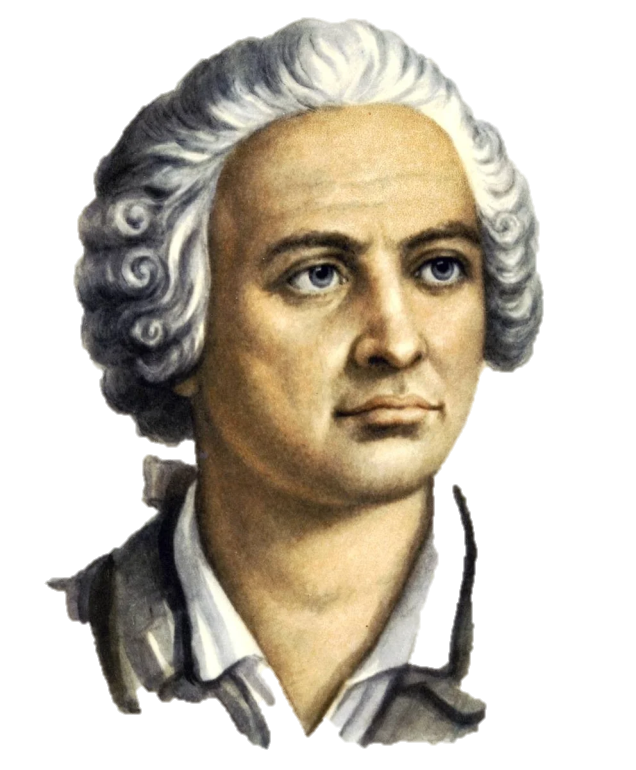 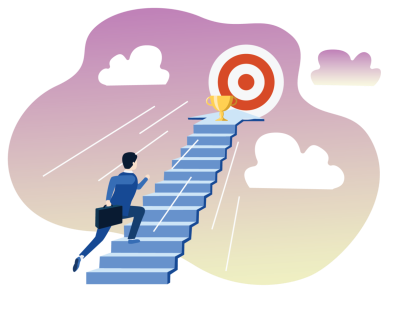 ЦЕЛЬ И ЗАДАЧИ КУРСА
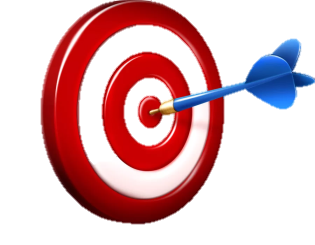 Цель курса:
подготовка учащихся к освоению основного курса химии и изучение методов качественного и количественного химического анализа, а также физико-химических методов исследования
Задачи курса:
1) формирование компетенции в области первоначальных химических понятий и методов качественного и количественного химического анализа, способов разделения смесей и очистки загрязнённых веществ, а также физико-химических методов исследования;
2) овладение навыками работы со специальным лабораторным оборудованием и химической посудой;
3) развитие творческих способностей, критического мышления и интереса к предмету «химия»
ЗАНЯТИЯ В КРУЖКЕ
II год обучения
(8 класс +
9 класс + 10 класс)
I год обучения
(7 класс + 8 класс)
2 занятия
по 1,5 ч / нед
1 занятие
по 2 ч / нед
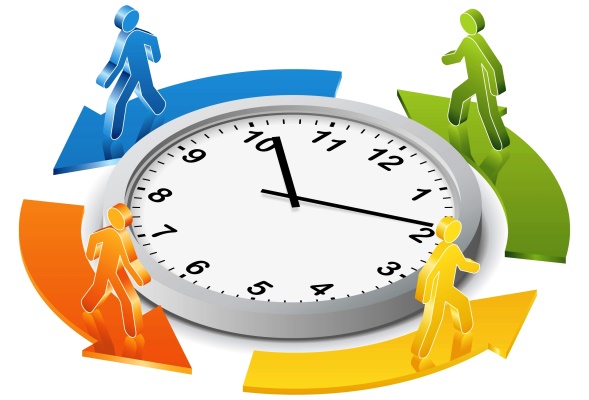 ОСНОВНЫЕ РАЗДЕЛЫ
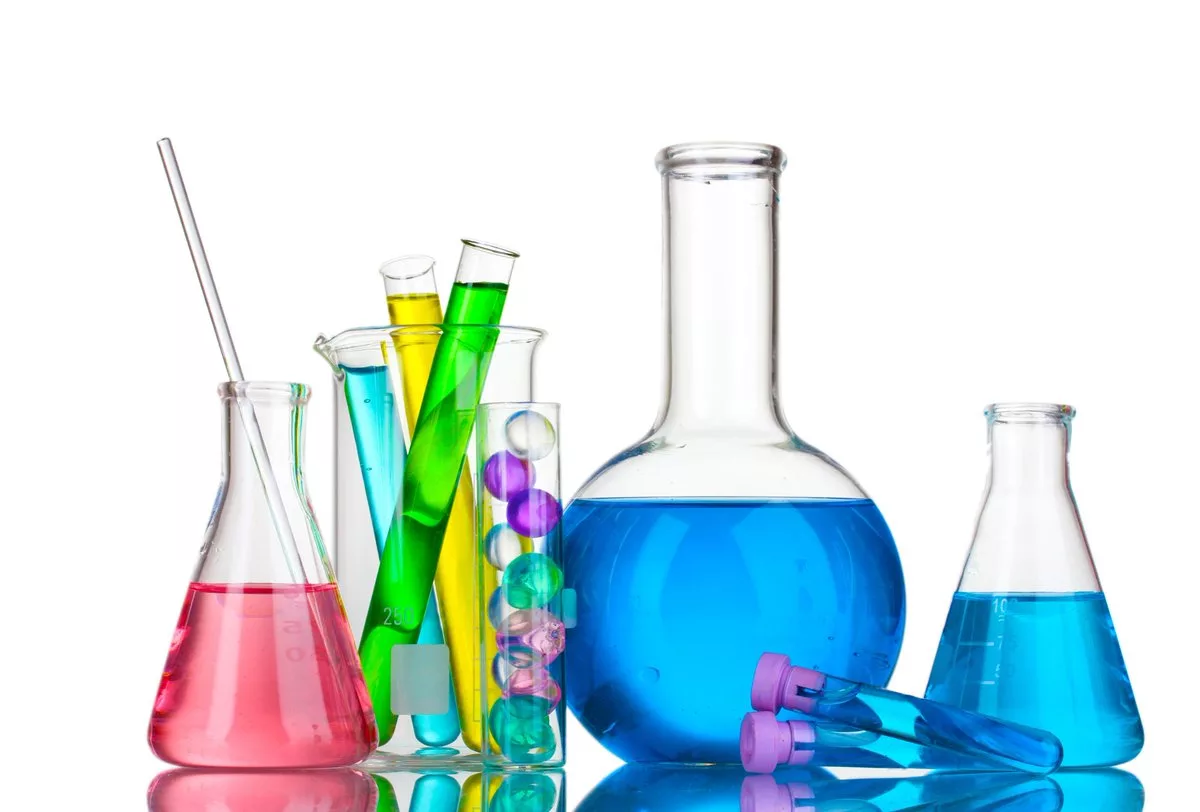 Введение в химию
(63 ч)
Стехиометрические расчёты
Введение в курс
Смеси химических веществ, растворы
ОСНОВНЫЕ РАЗДЕЛЫ
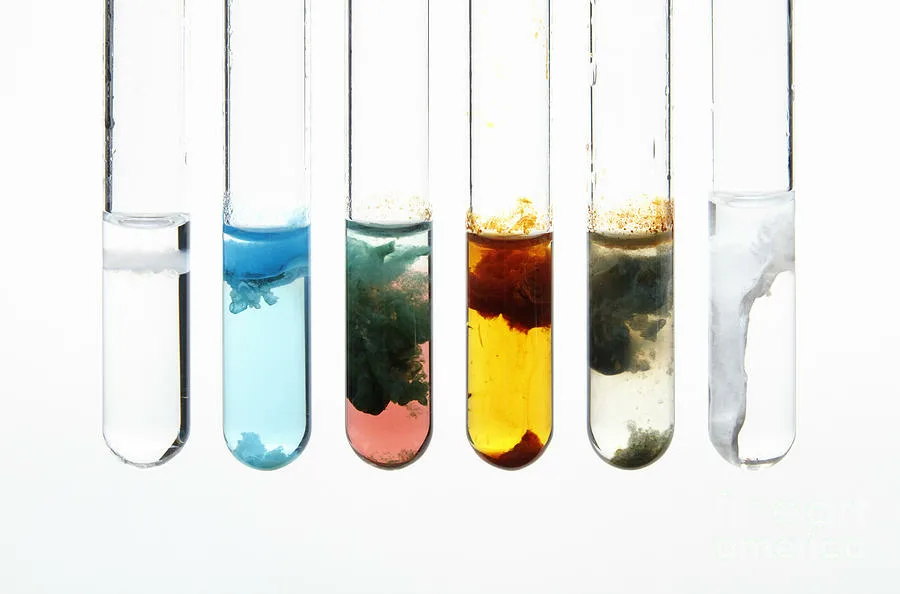 Качественный химический анализ
(25,5 ч)
Качественный химический анализ
Теоретические основы химического анализа
ОСНОВНЫЕ РАЗДЕЛЫ
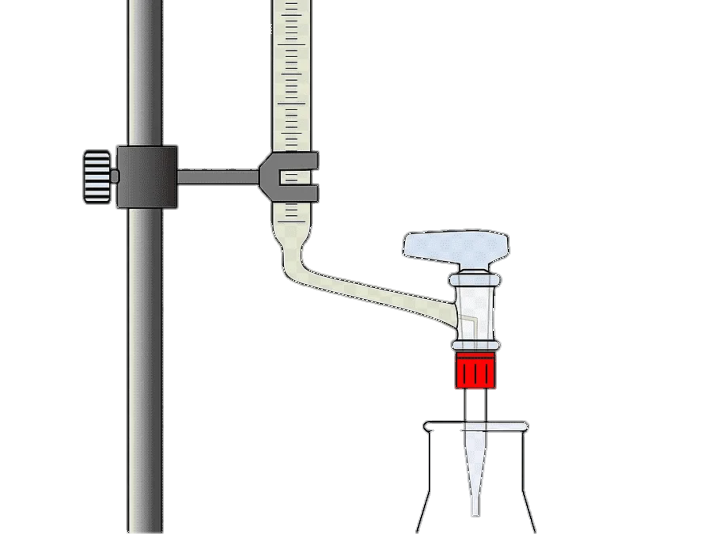 Количественный химический анализ
(41,5 ч)
Комплексонометрическое титрование
Кислотно-основное
титрование
Осадительное титрование
Окислительно-восстановительное титрование
ОСНОВНЫЕ РАЗДЕЛЫ
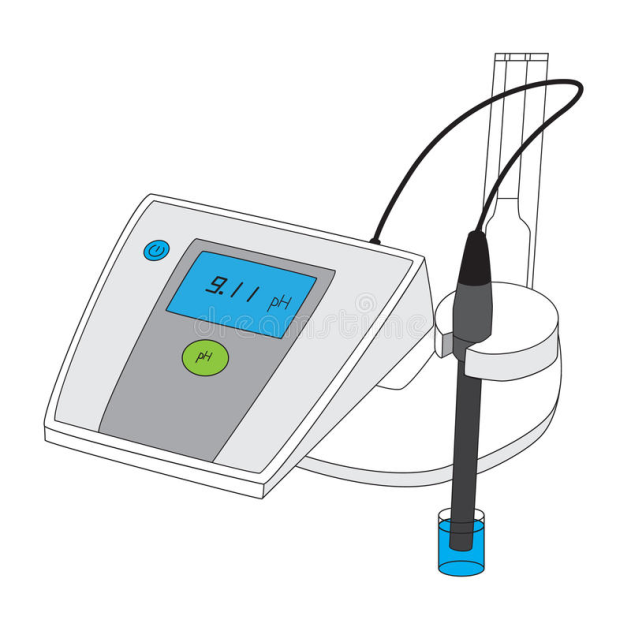 Физико-химические методы анализа
(40 ч)
Оптические
методы
Электрохимические методы
Рефрактометрия
рН-метрия
Кондуктометрия
Фотоколориметрия
ОСНОВНЫЕ РАЗДЕЛЫ
(В ПЕРСПЕКТИВЕ)
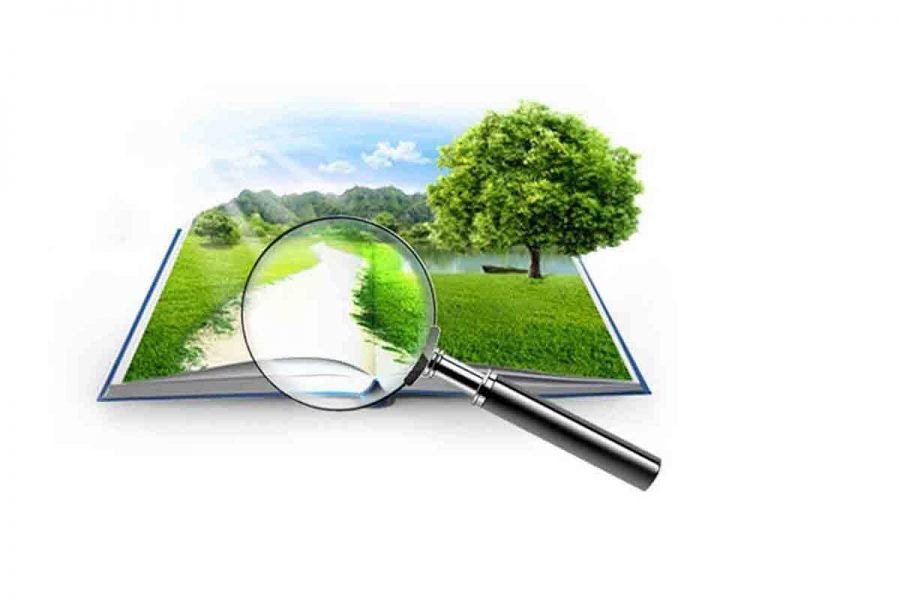 Химический анализ в
экологическом мониторинге
ПРАКТИЧЕСКИЕ ЗАНЯТИЯ
II год обучения
(8 класс +
9 класс + 10 класс)
I год обучения
(7 класс + 8 класс)
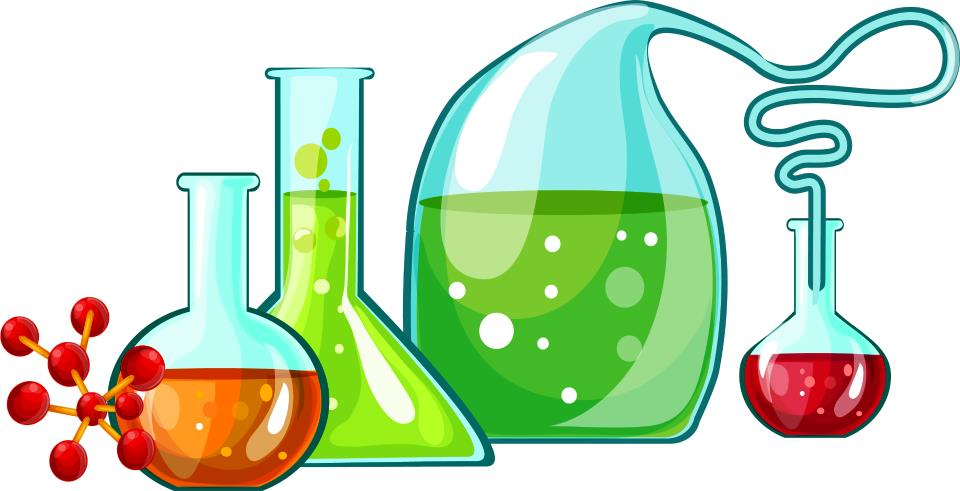 60%
90%
ПРАКТИЧЕСКИЕ ЗАНЯТИЯ
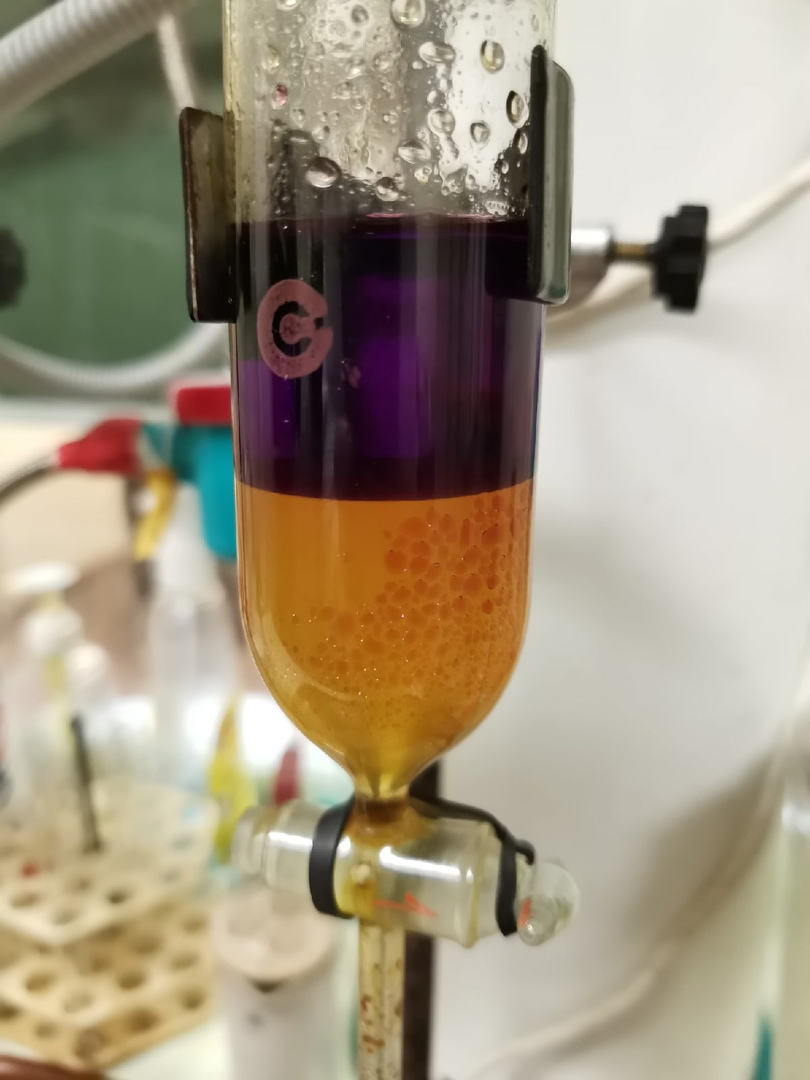 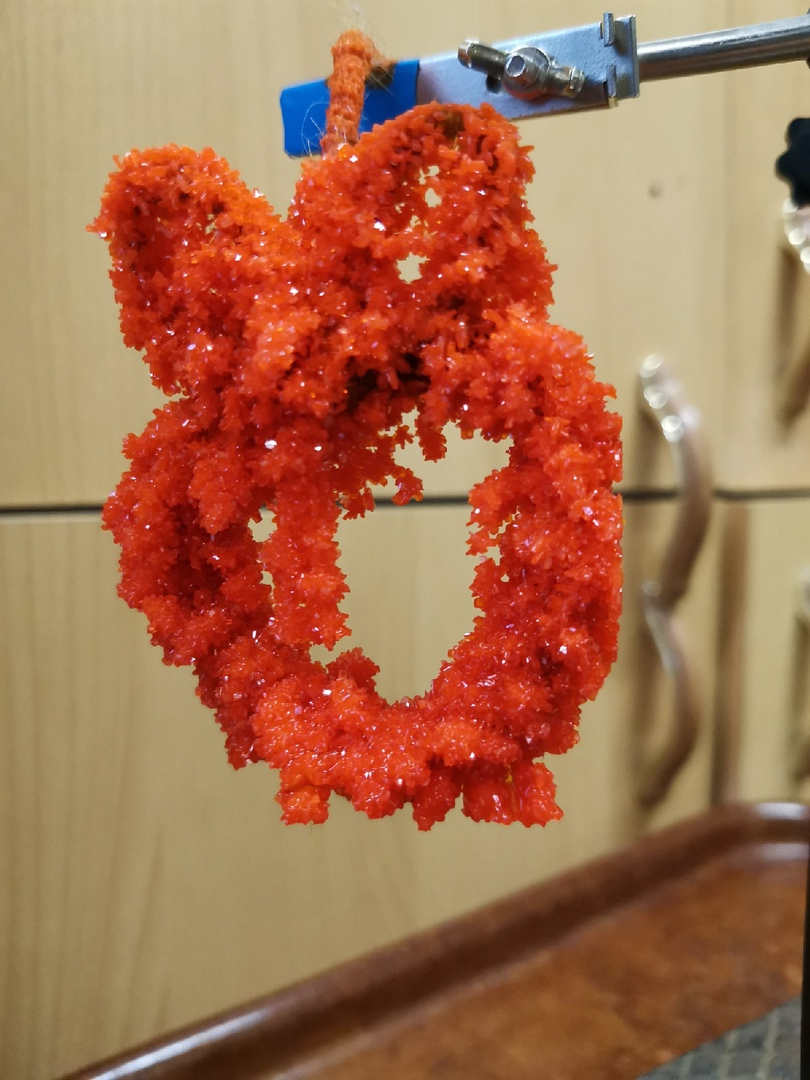 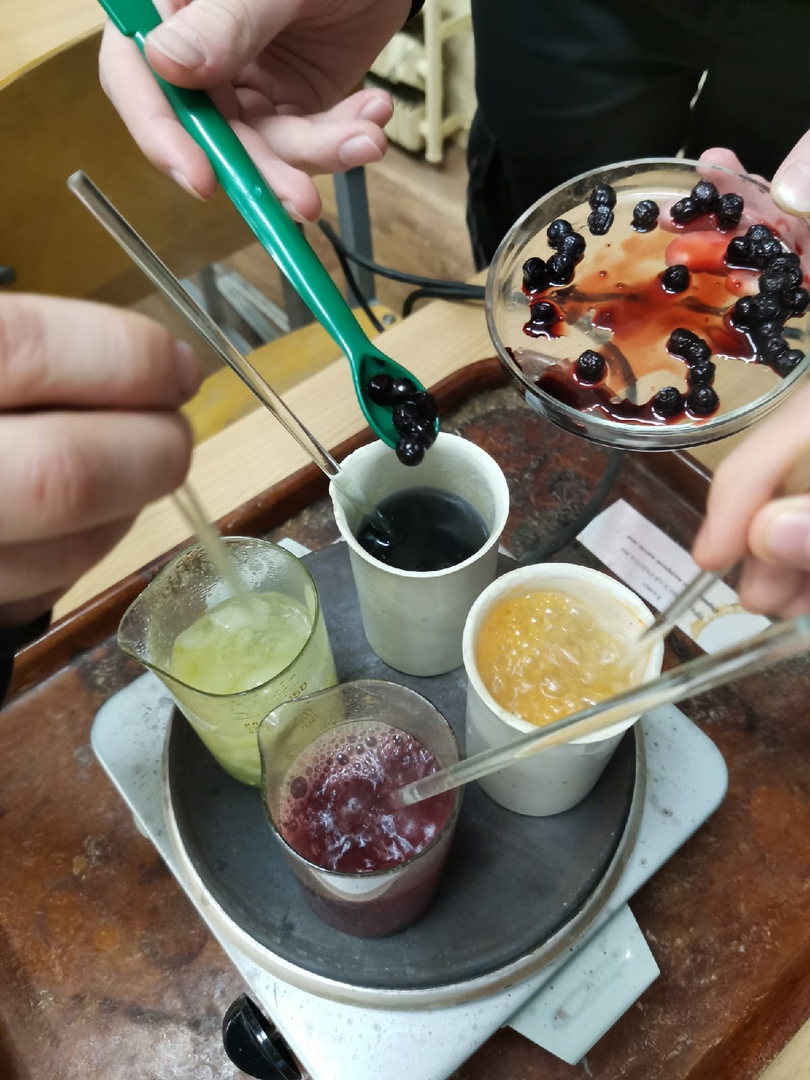 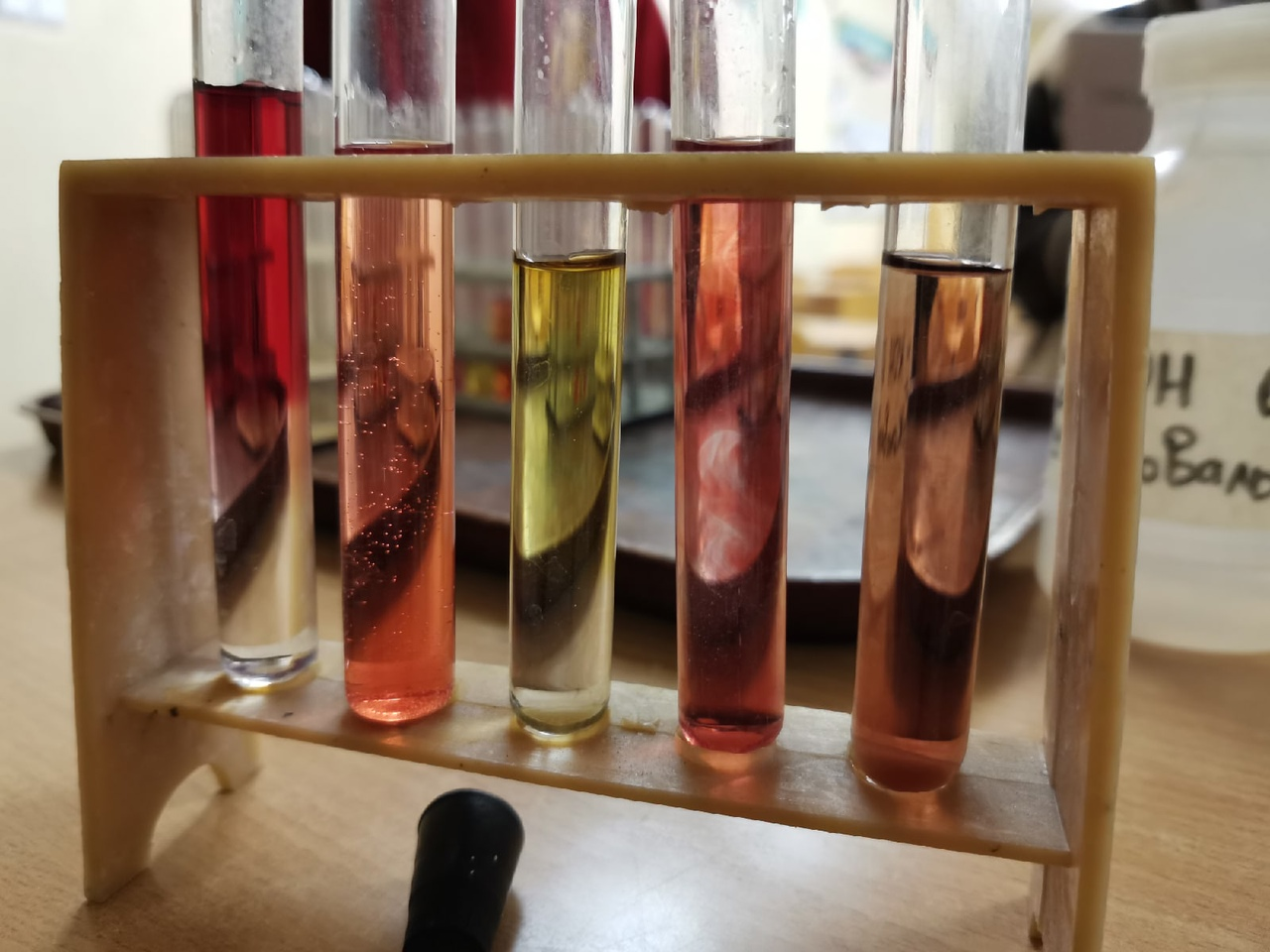 ПРАКТИЧЕСКИЕ ЗАНЯТИЯ
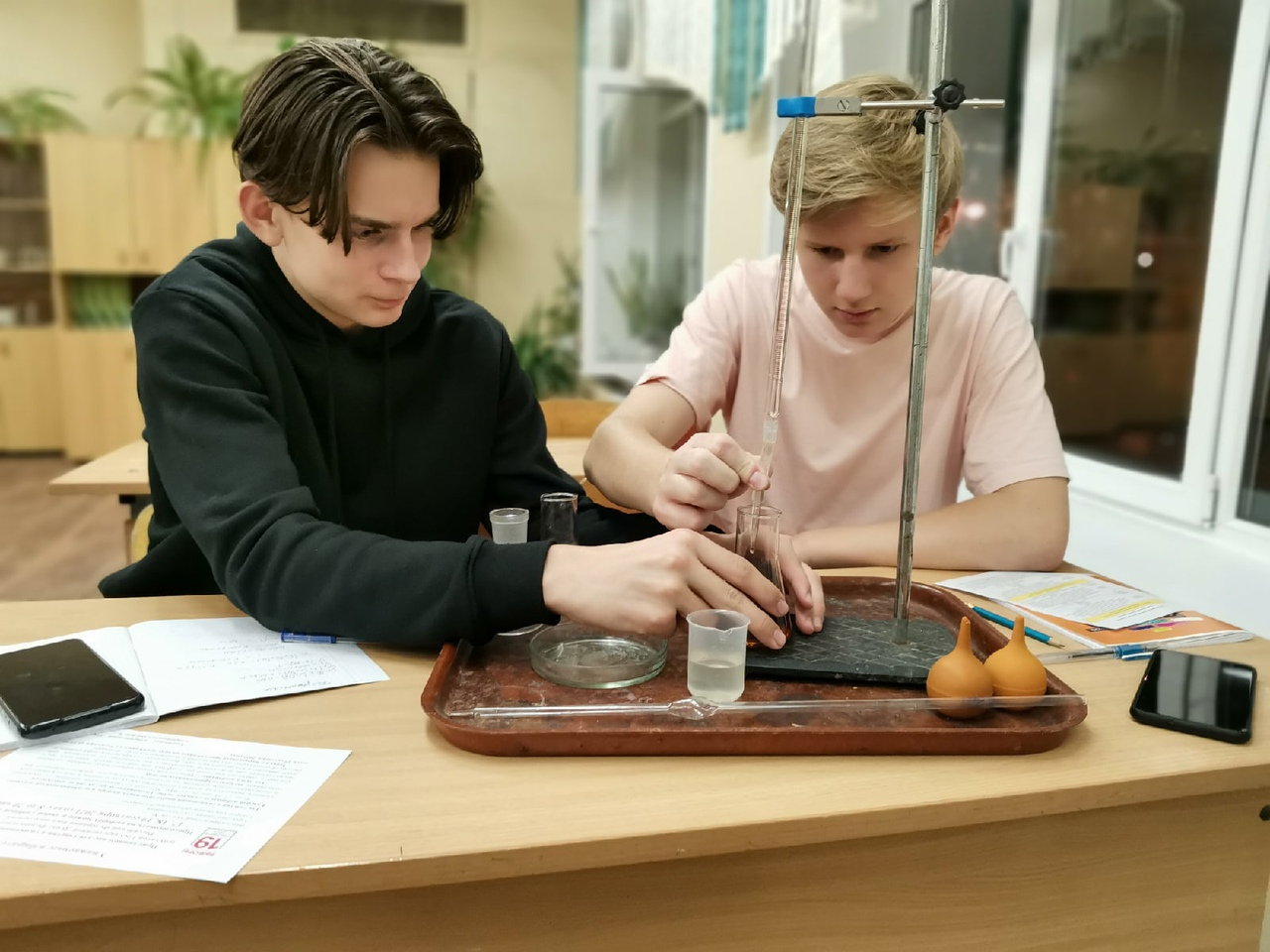 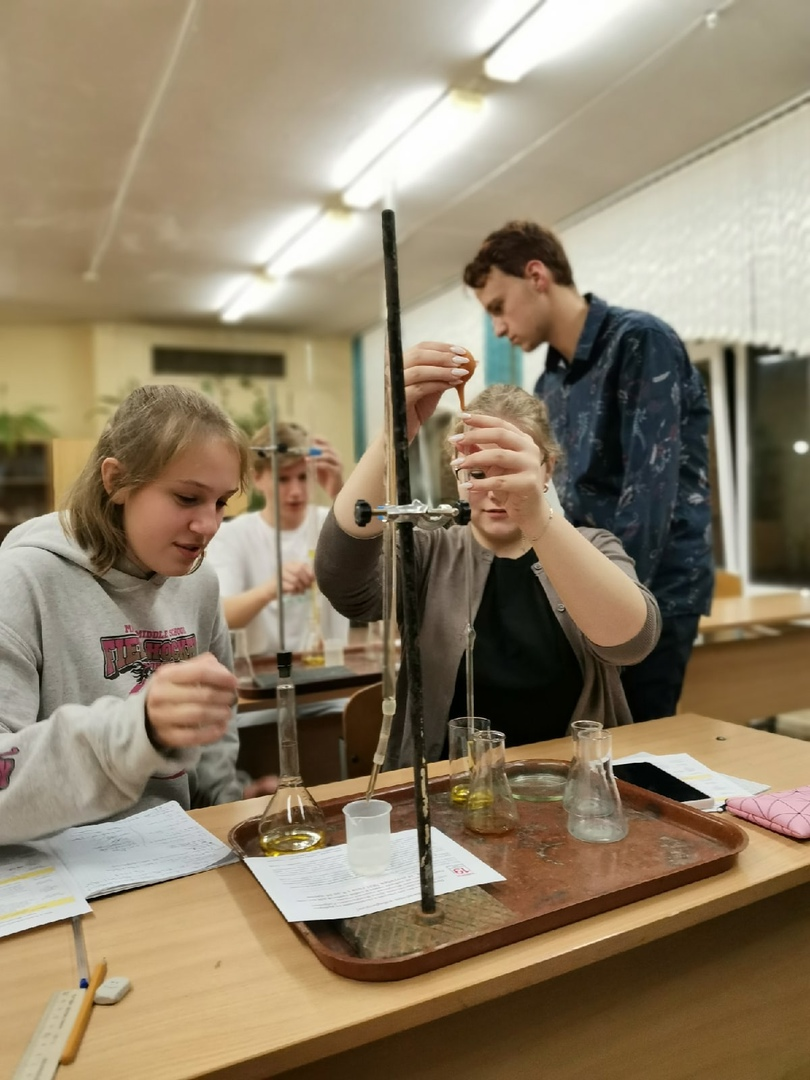 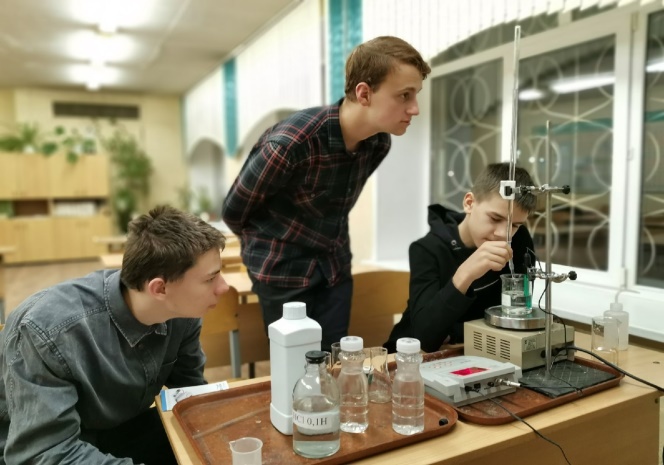 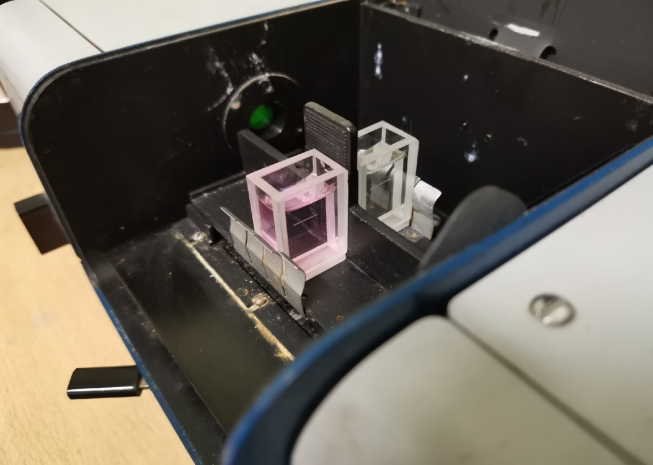 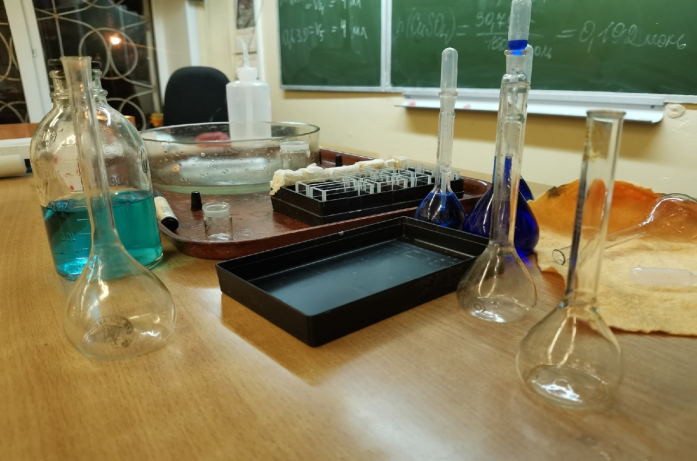 ВЫПОЛНЕНИЕ ИССЛЕДОВАТЕЛЬСКИХ РАБОТ
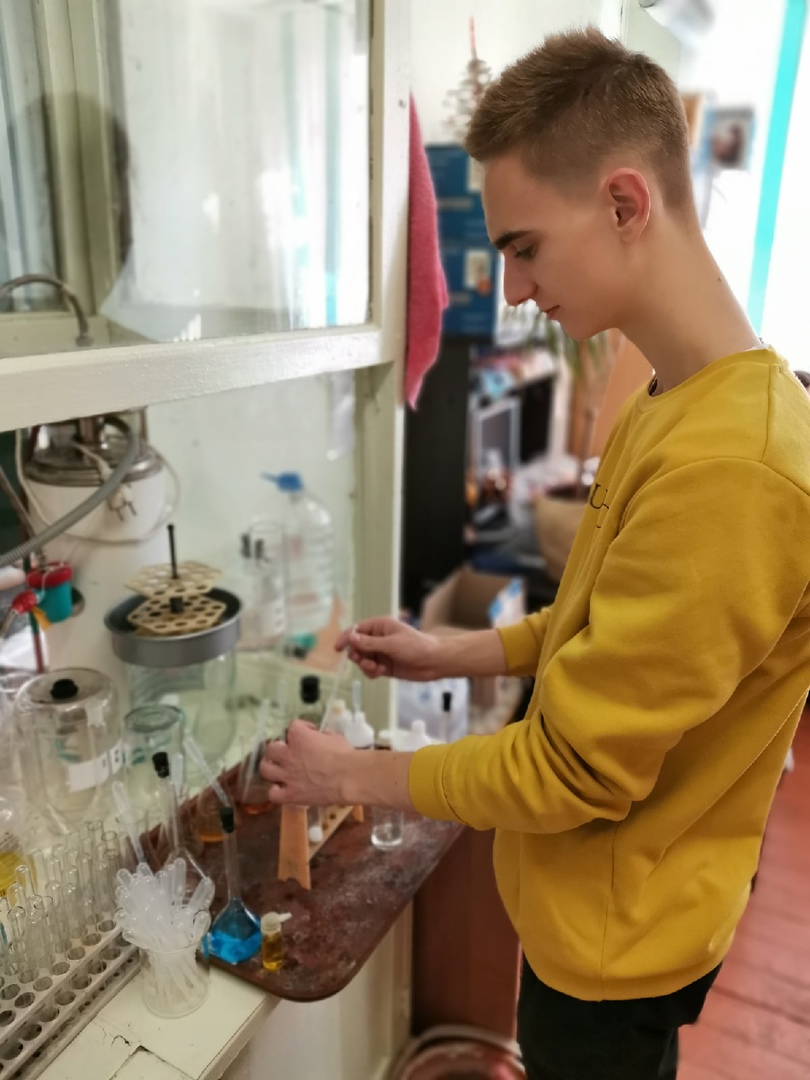 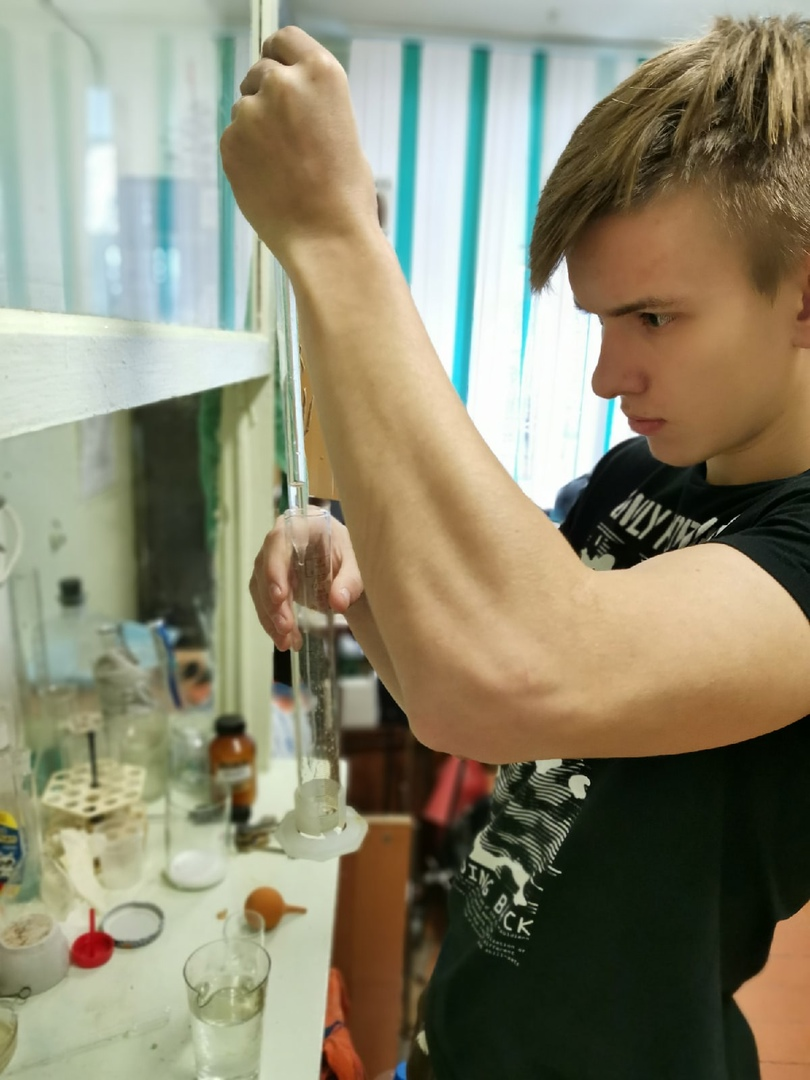 ПРОВЕДЕНИЕ НАУЧНЫХ ШОУ
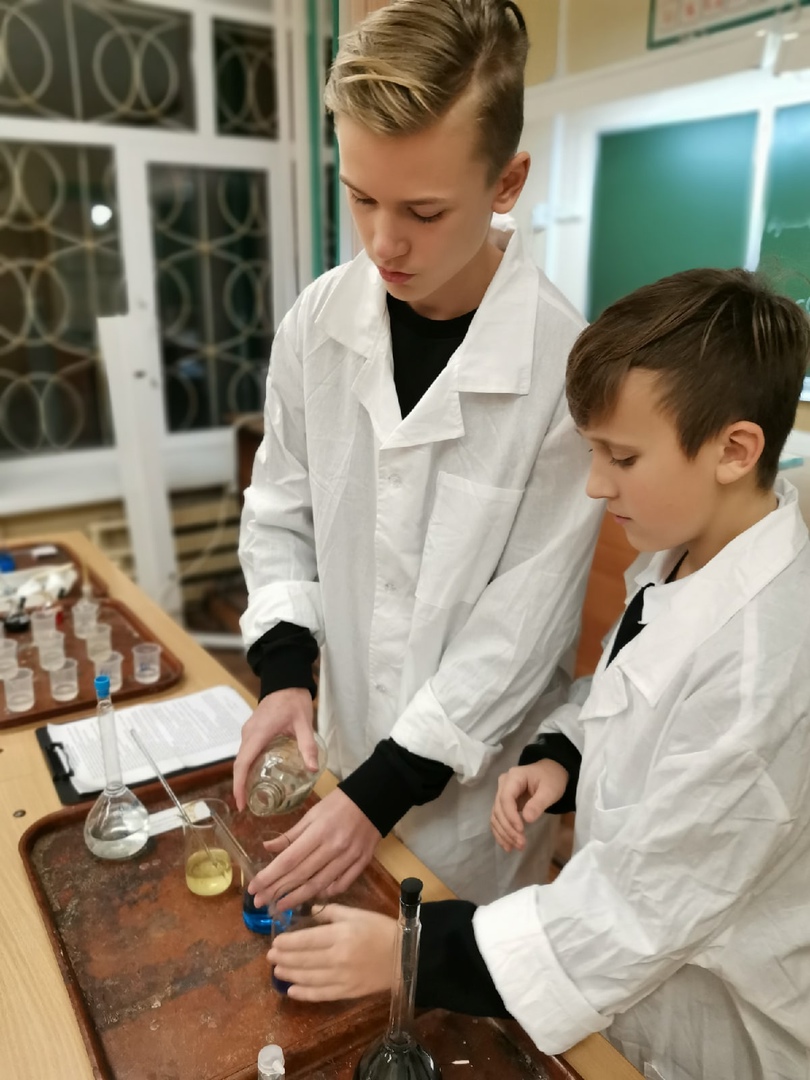 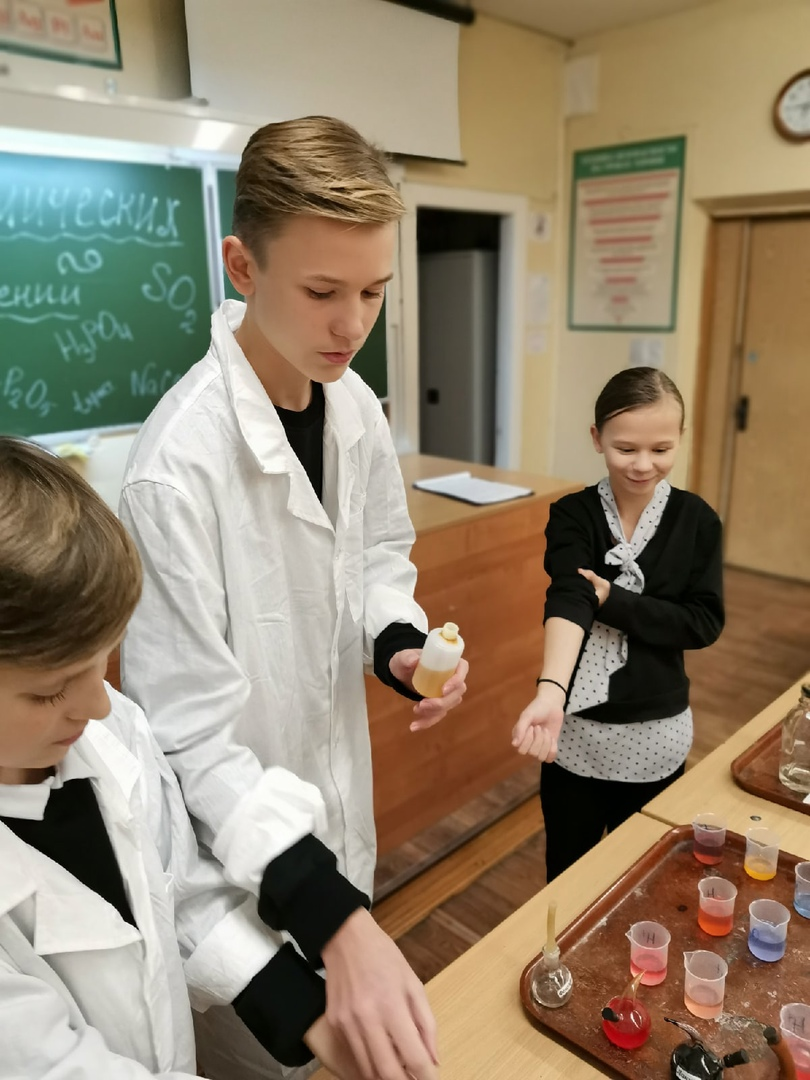 ПРОВЕДЕНИЕ ОЛИМПИАДЫ
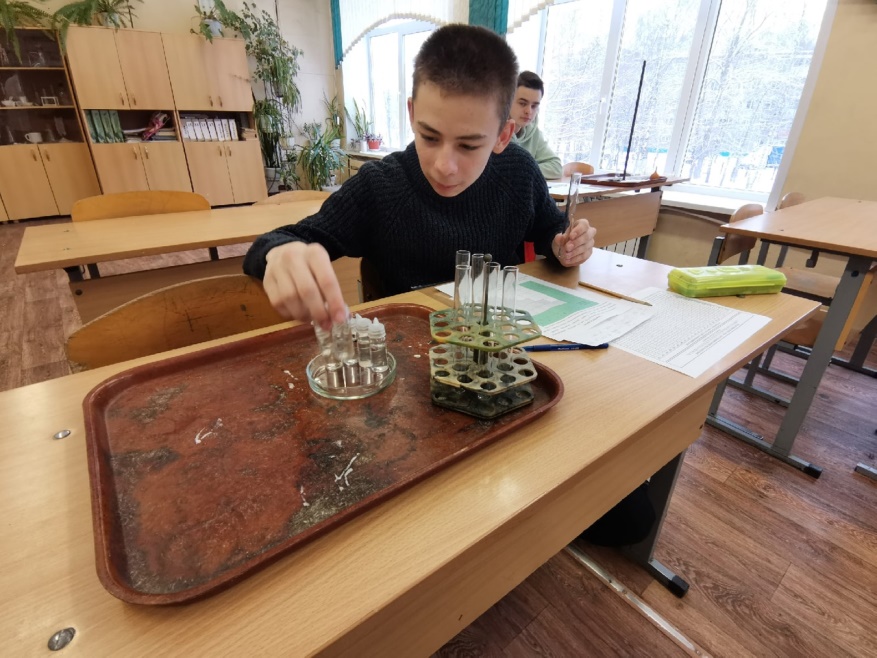 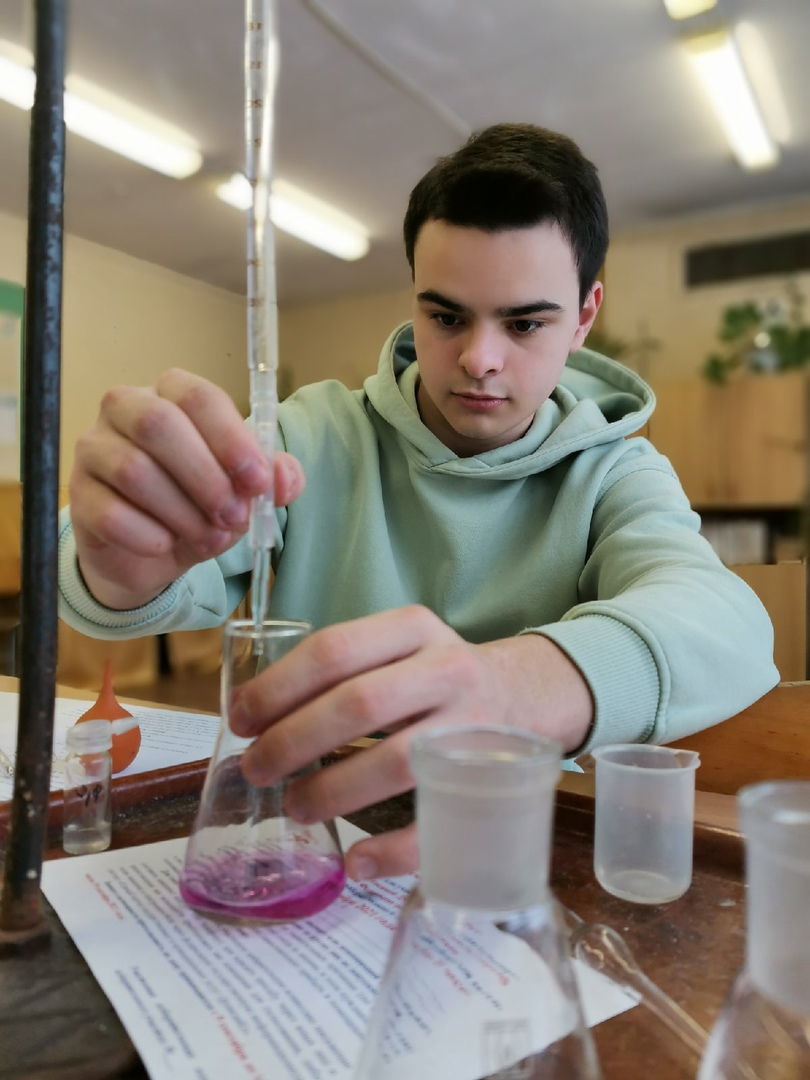 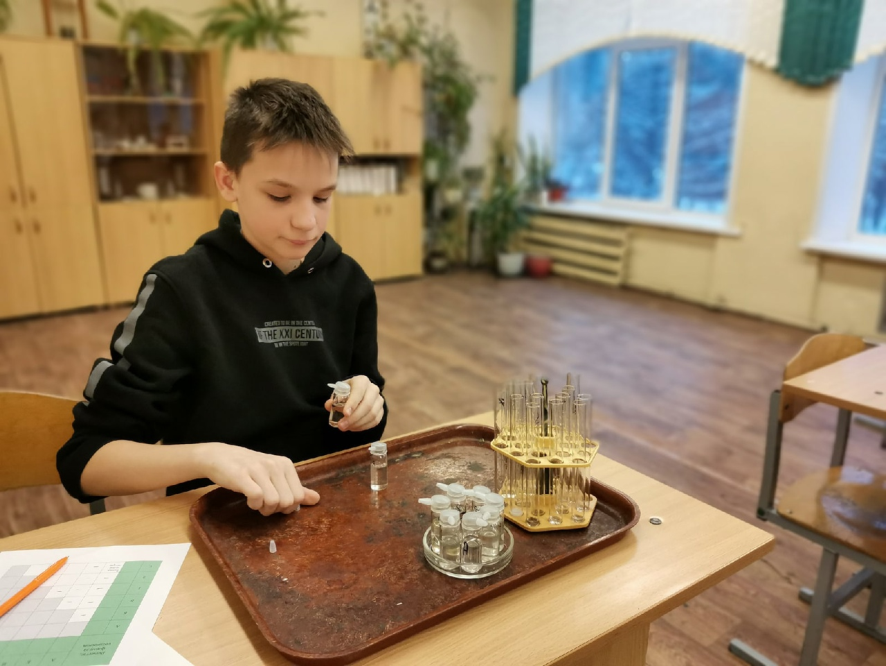 ПРОВЕДЕНИЕ ОЛИМПИАДЫ
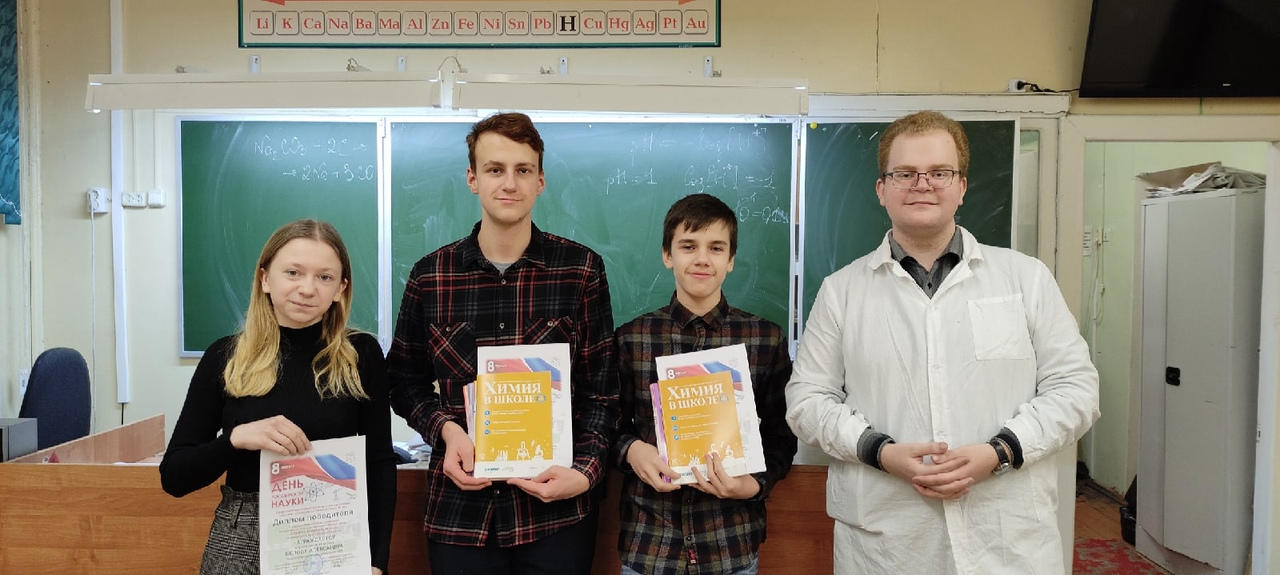 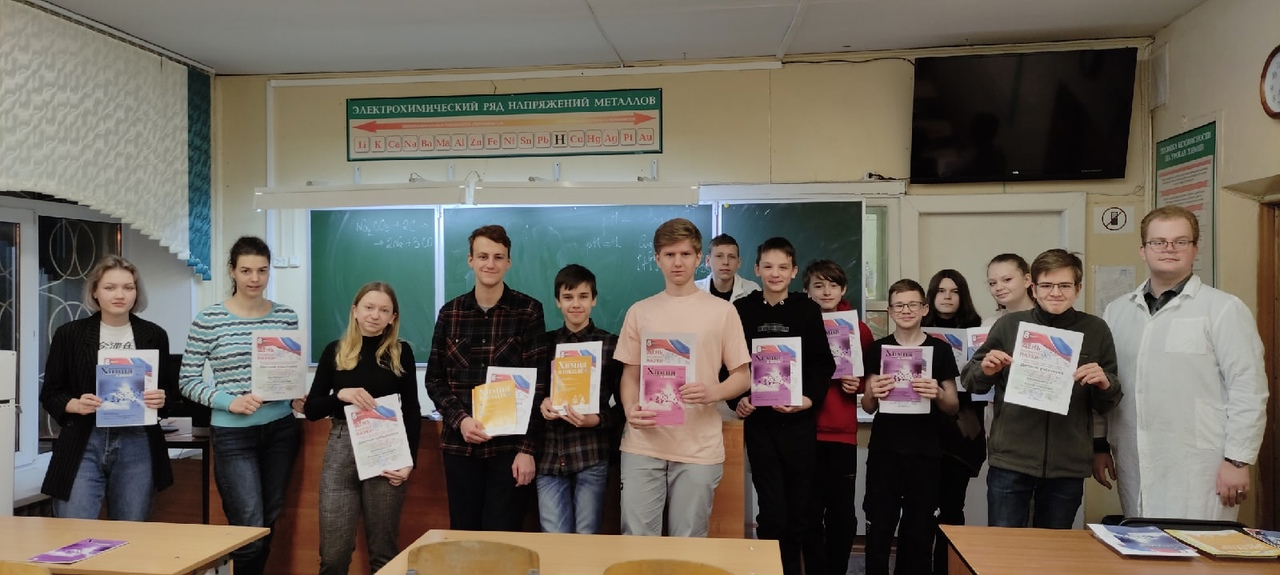 ШАГ В БУДУЩЕЕ:
ШКОЛЬНАЯ ХИМИЧЕСКАЯ ЛАБОРАТОРИЯ
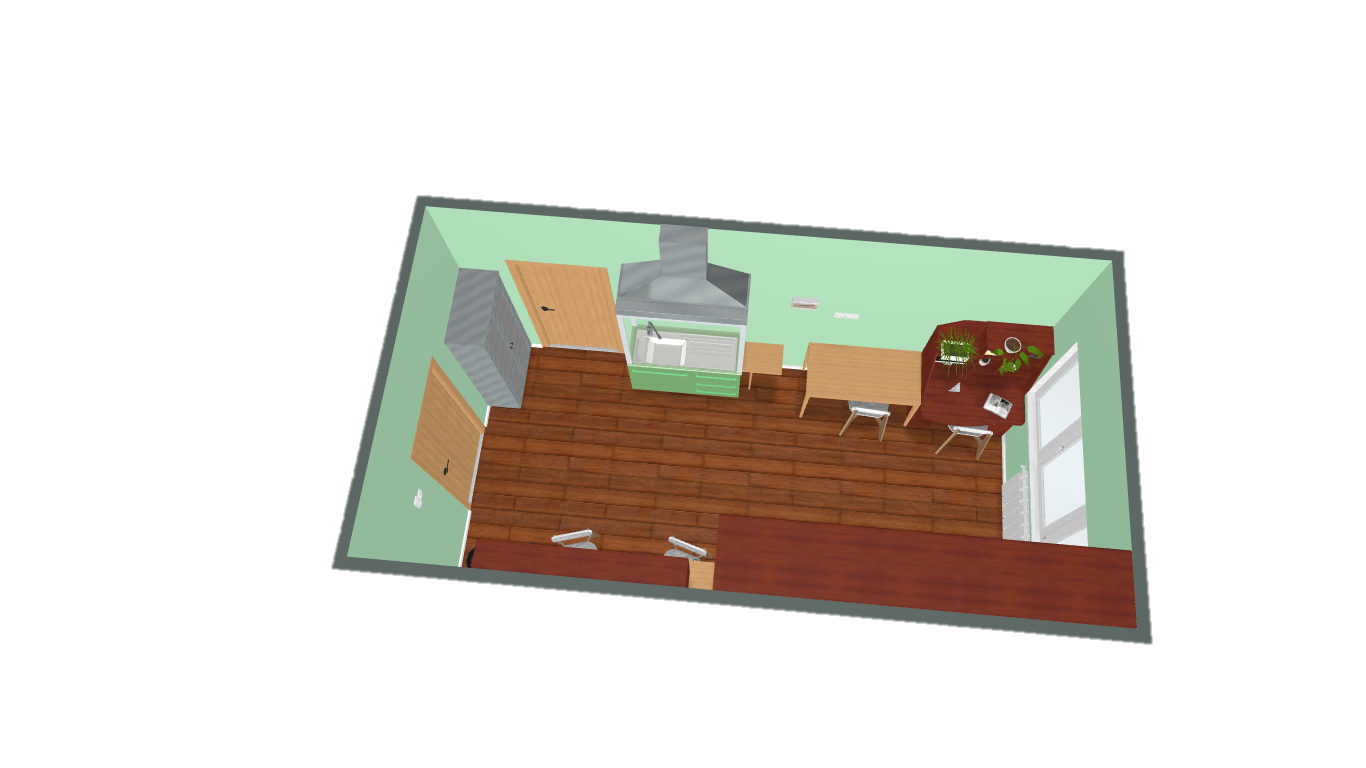 Мы на карте технологических кружков РФ
Мы ВКонтанкте
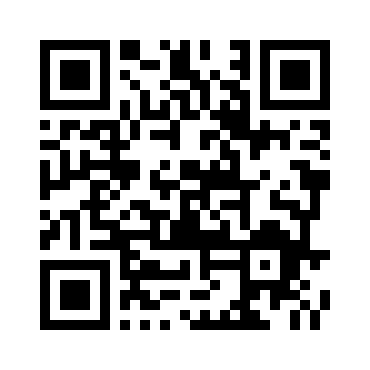 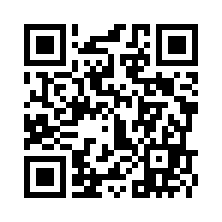 https://map.kruzhok.org/catalog/970
https://vk.com/chemistry
_with_interest
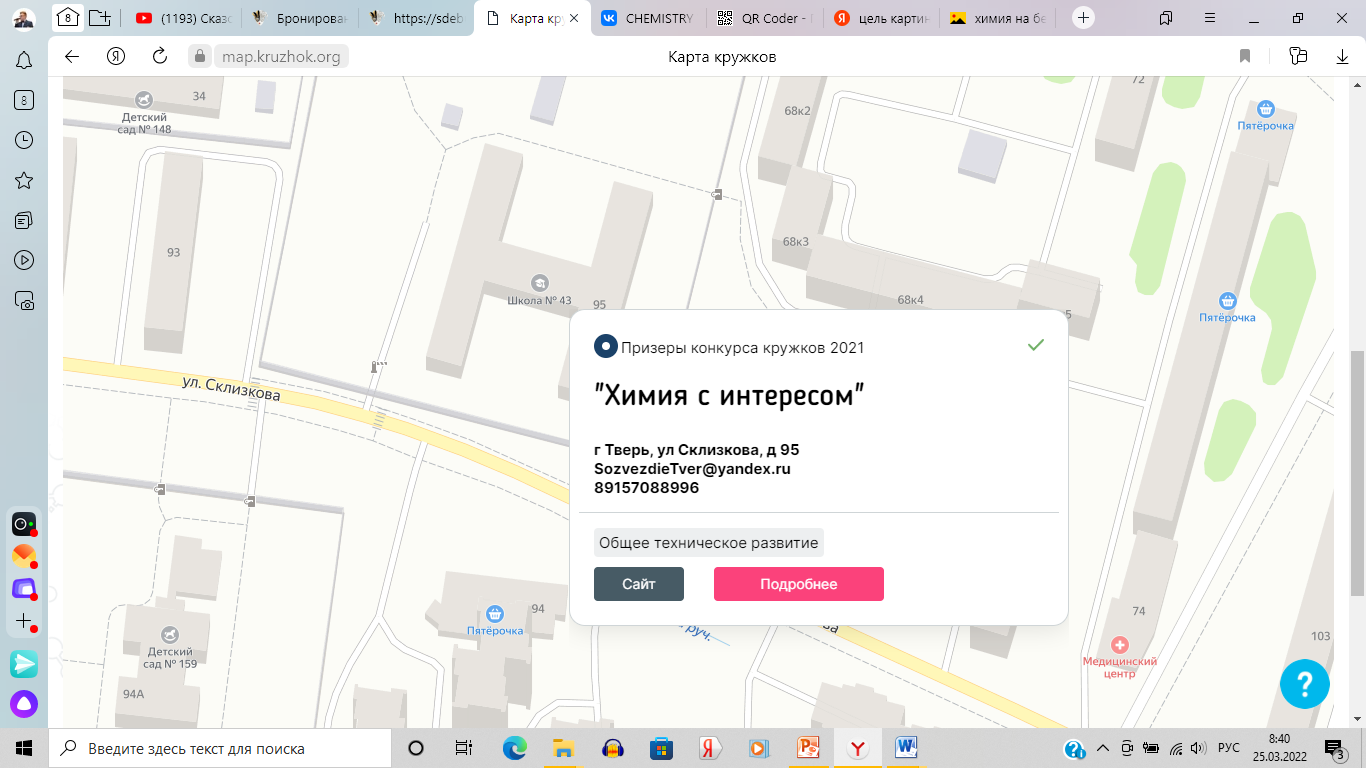 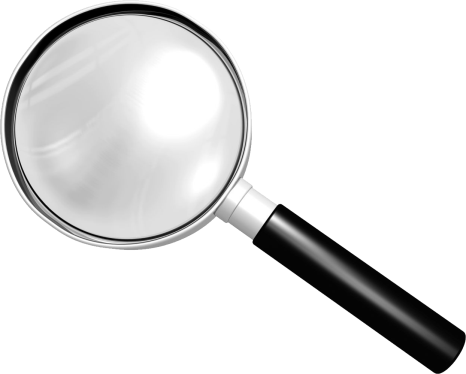 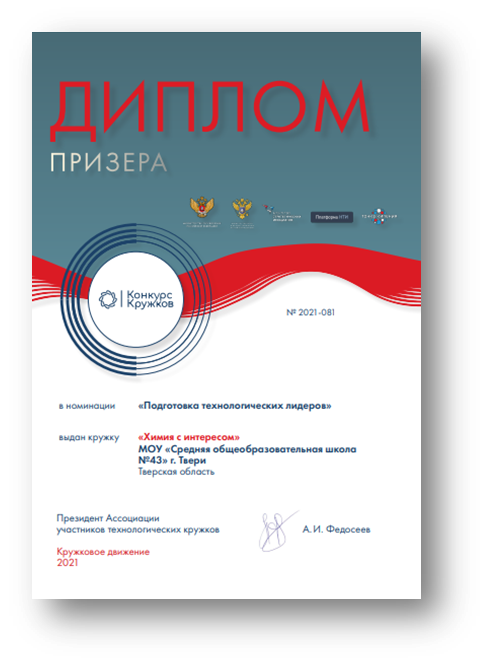 ВСЕРОССИЙСКИЙ КОНКУРС КРУЖКОВ
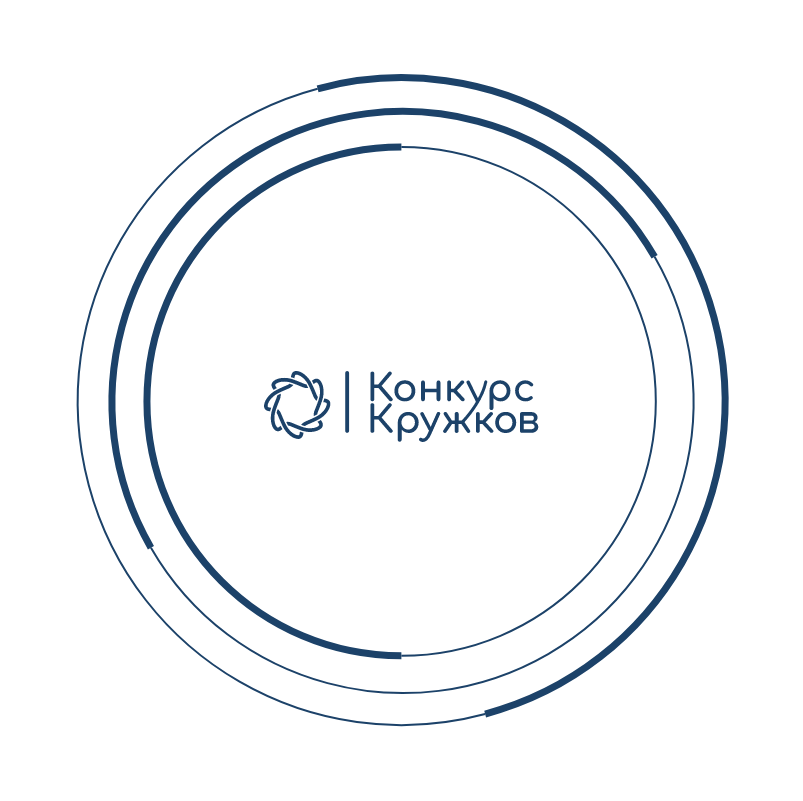 В августе 2021 года кружок стал призёром Всероссийского конкурса кружков – 2021 в номинации «Подготовка технологических лидеров»
IX научно-практическая конференция
«Актуальные вопросы методики обучения химии»
«ХИМИЯ С ИНТЕРЕСОМ»:
ИЗ ОПЫТА РАБОТЫ ОБЪЕДИНЕНИЯ ДОПОЛНИТЕЛЬНОГО ОБРАЗОВАНИЯ
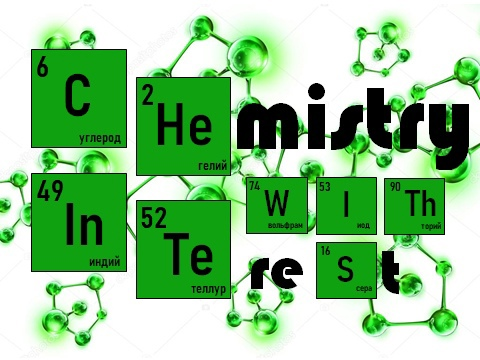 Иван Денисович Исаев,
педагог дополнительного образования
МОУ СОШ № 43 г. Твери
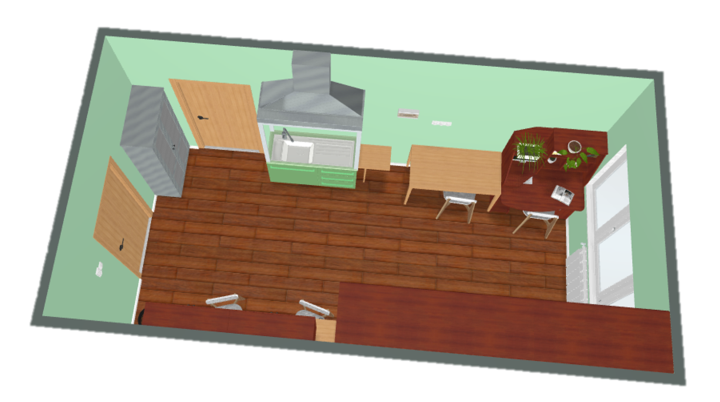 Тверь, 2022